A Little Bit of Biology: Part I
CS515: Bioinformatic Algorithms
Dr. Robert Heckendorn
Fundamental Questions
What is Life?
What makes something alive?
Where does it come from?
Was it always here?
What is the difference between one animal and another?
More Fundamental Questions
What is the difference between an alive thing and a dead thing?   They look the same.
Fundamental Questions
Can we create life?
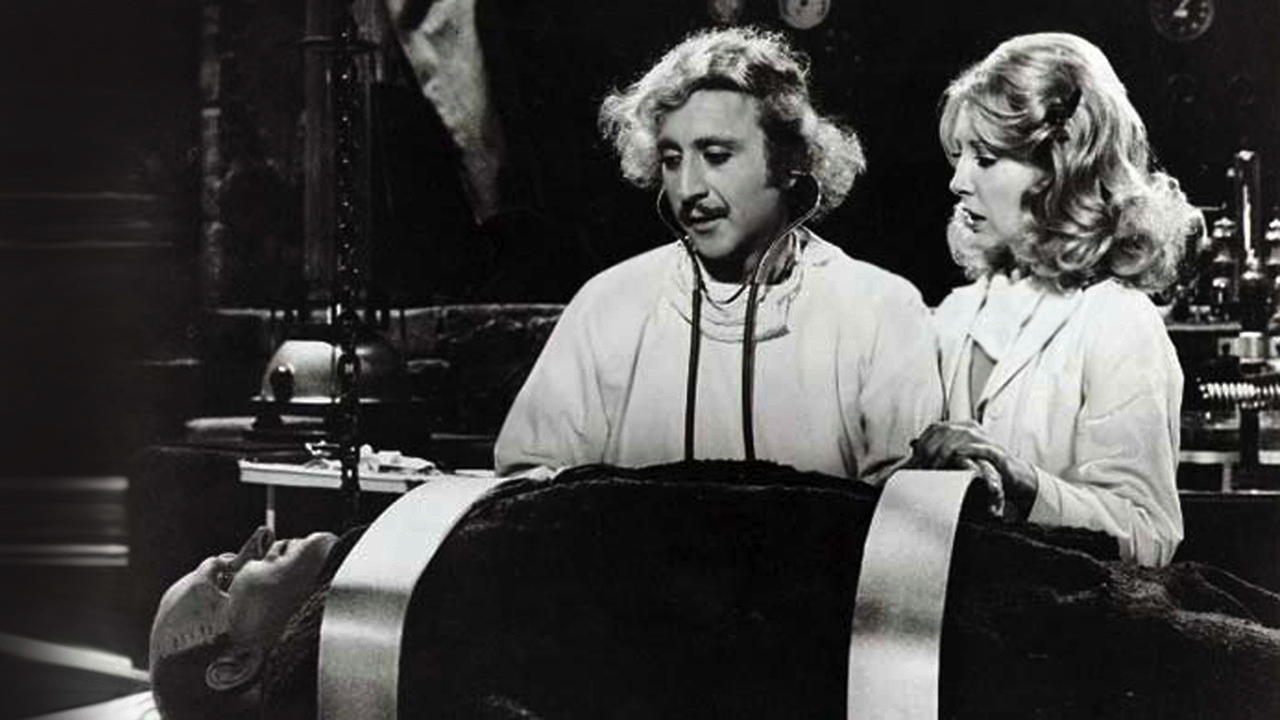 Humankind’s Response
Science: 
           gather data
               make predictive models
                     test them
                             use them
Humankind’s Response in the 21st Century
Science with the aid of computers: 
           gather petabytes of data
              make predictive computer models
                     run them and test them
                             use them
So how did we get here?
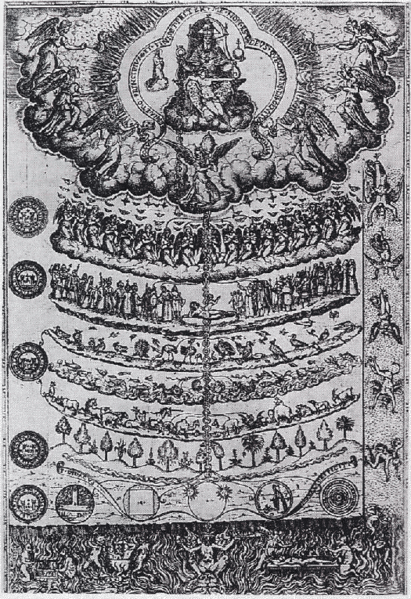 Middle Ages: Scala NaturaeOrder of life is fixed
Linnaeus: ClassificationEarly 1700s
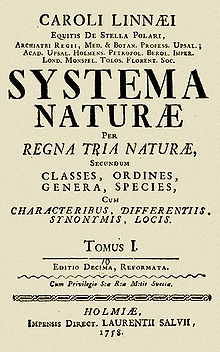 Gather data about
animal types

Classify animals
Lamarck: Evolution through use and disuseLate 1700s
Complexification
Adaptation to environment
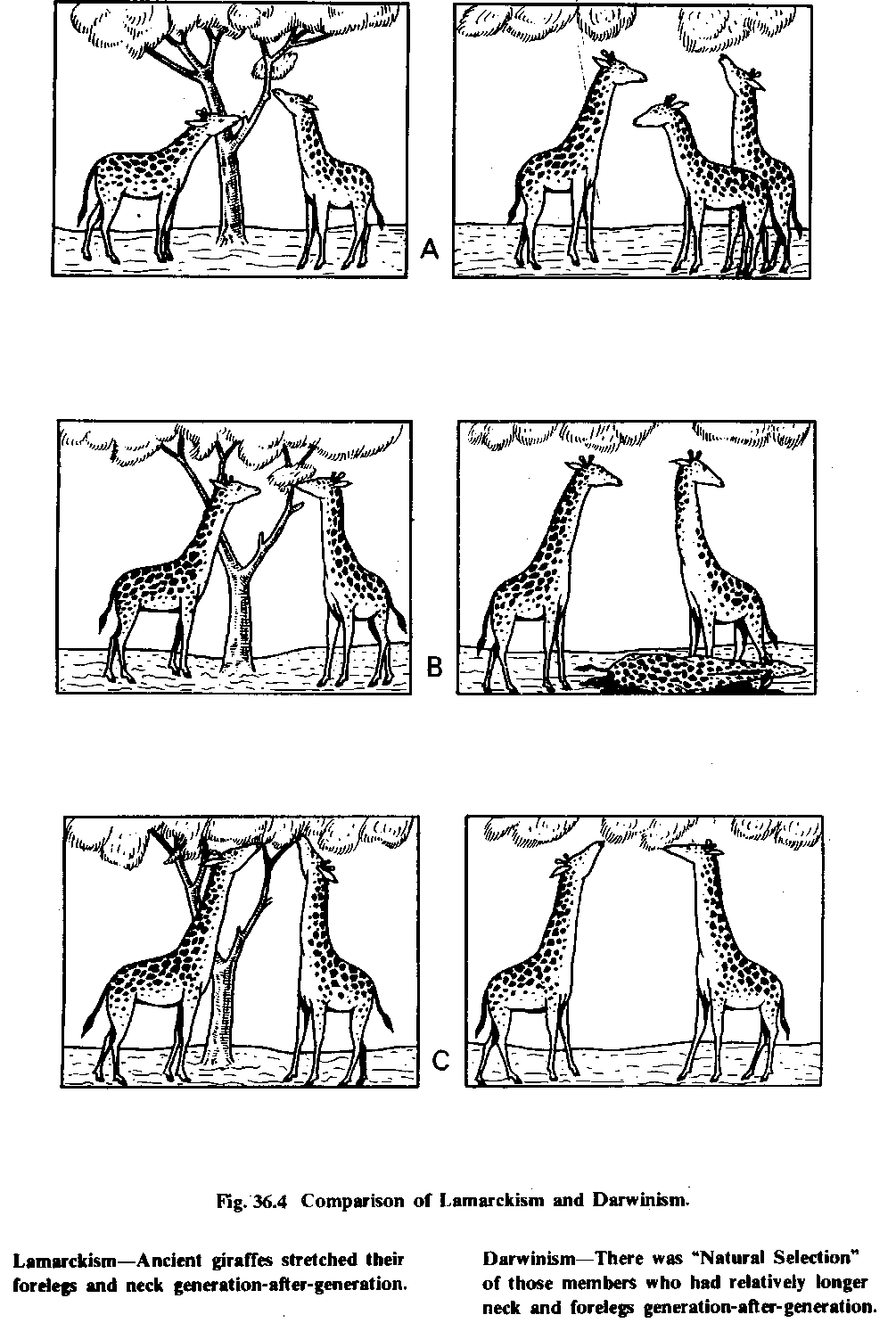 Charles Darwin (1809-1882)
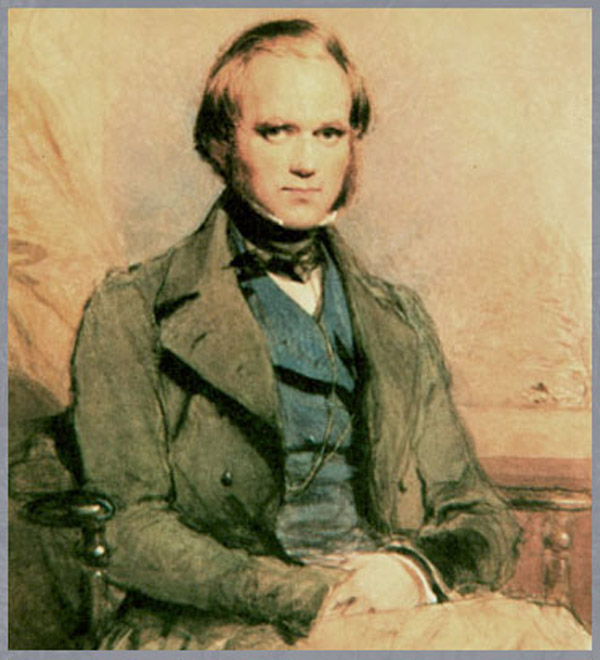 1831-1836 Voyage of the Beagle
1859 On the Origin of Species
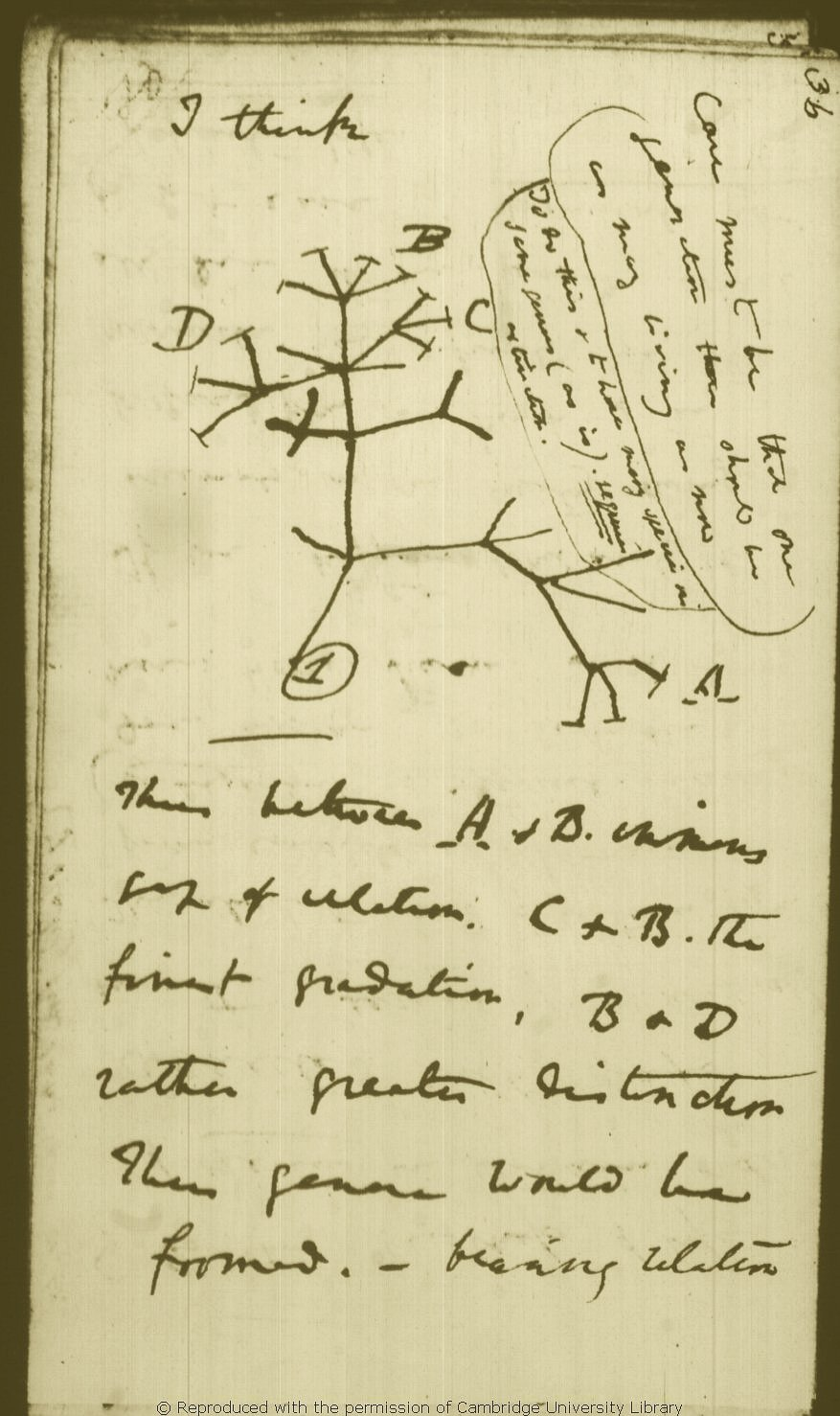 Darwin’s Tree of Life
Darwinian Evolution
Population
Reproduction
Heredity
Variation
Selection
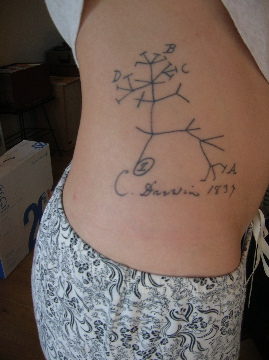 Darwin’s Tree of Life
Darwin’s Tree of Life
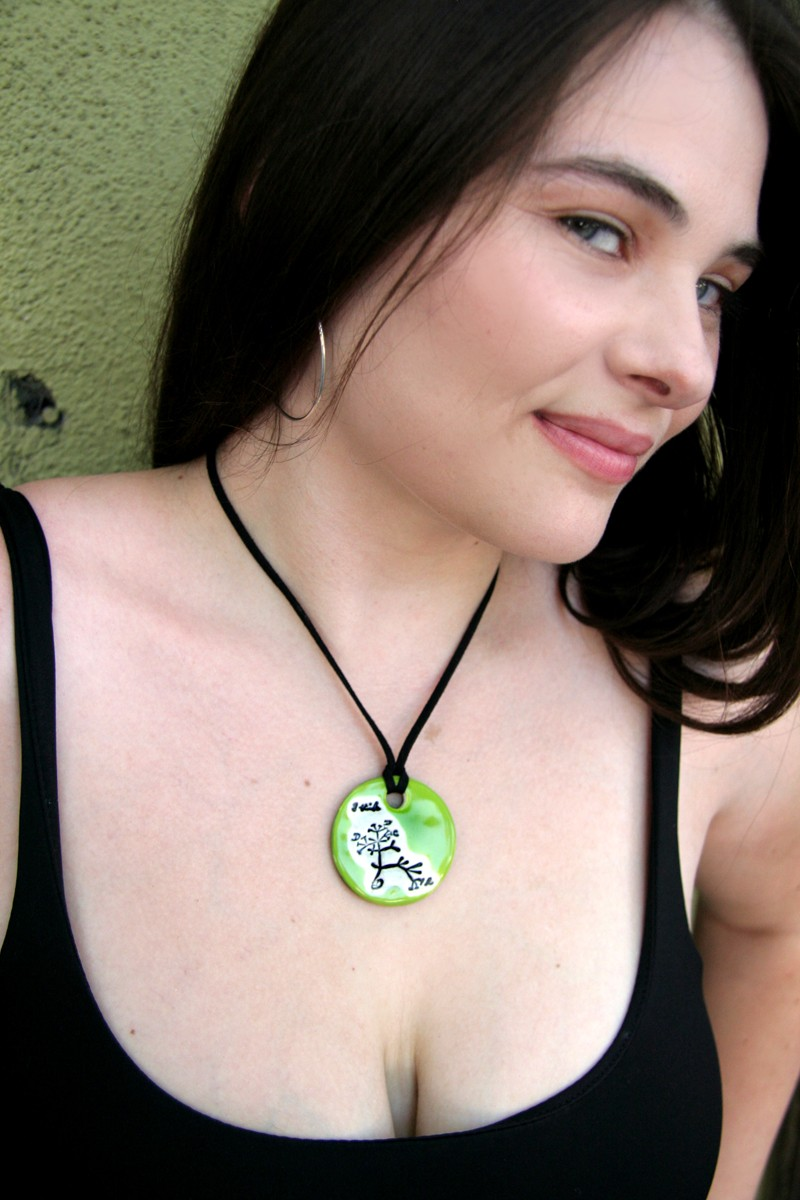 Taxonomy Now Makes Sense!
"Nothing in biology makes sense, except in light of evolution.” 
                 -- Theodosius Dobzhansky
New Fundamental Questions
How did life evolve?
Which feature appeared before which?
How does evolution work?  What are the parts to the process?
What species are most closely related?
Taxonomy and measurement
Measure characters
Gives measure of closeness of species in “family tree”
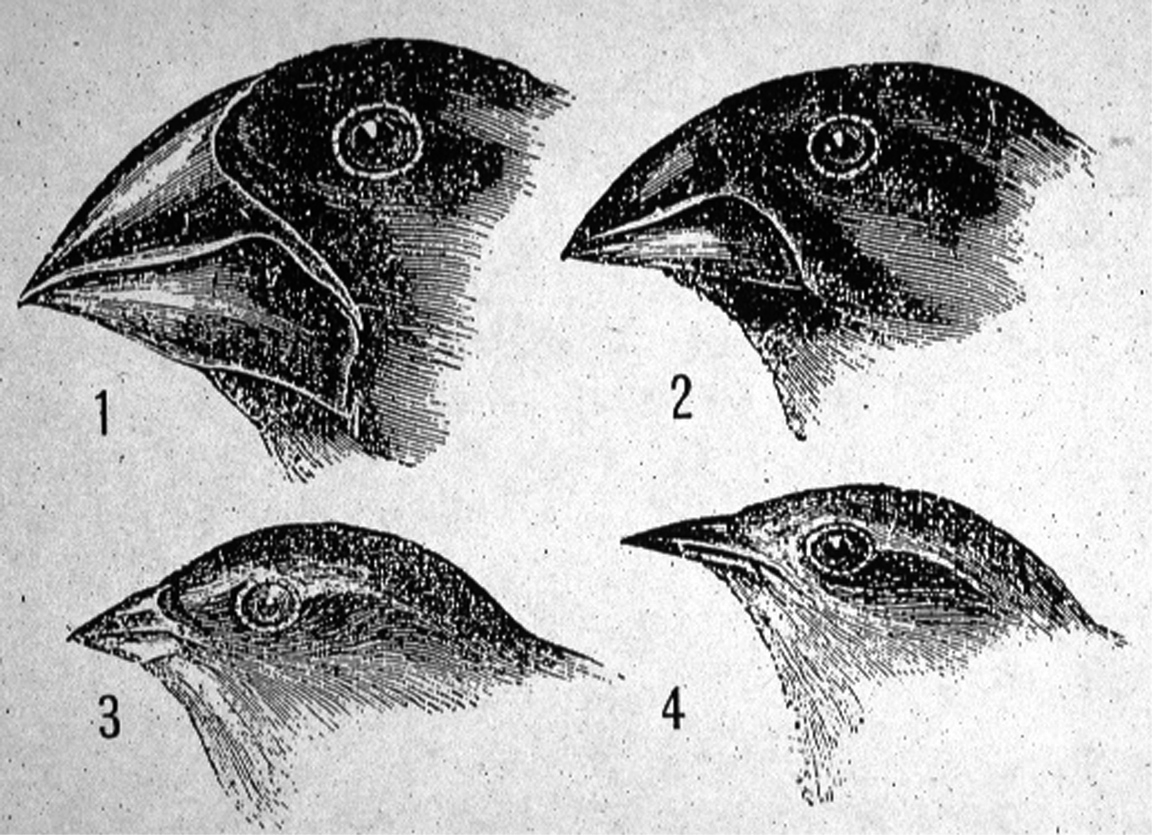 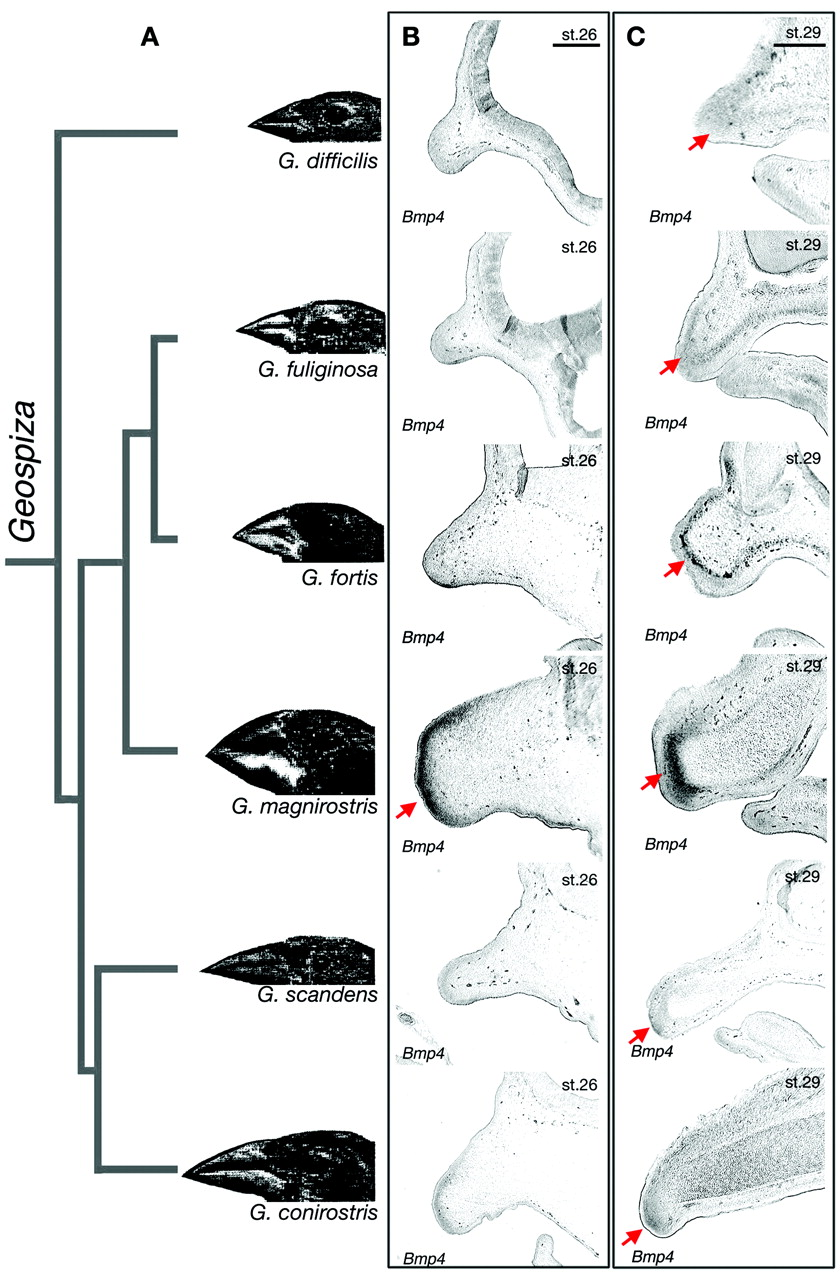 Taxonomy From Characters
Darwin Troubled
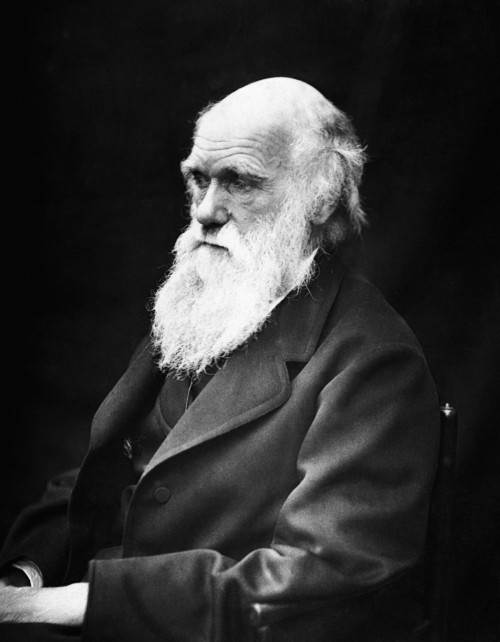 Why doesn’t a species converge to a average of all parents?
How does heredity work?
Gregor Mendel (1822-1884)
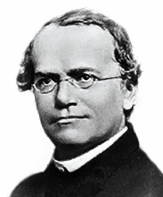 1866 experiments suggest that genes are particles!
OMG!  Genes are heredity!
Genes could be characters.
Genes are DNA
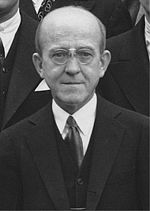 1944 Oswald Avery et al. discover that genes and chromosomes are made of DNA
The Structure of DNA (1953)
Crick and Watson
Rosalind Franklin
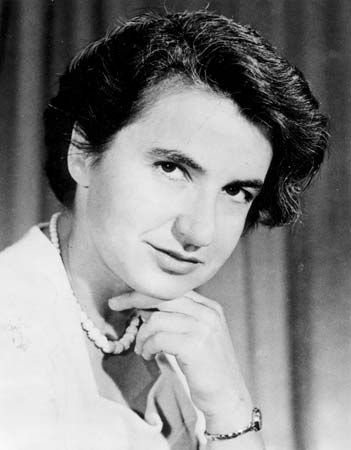 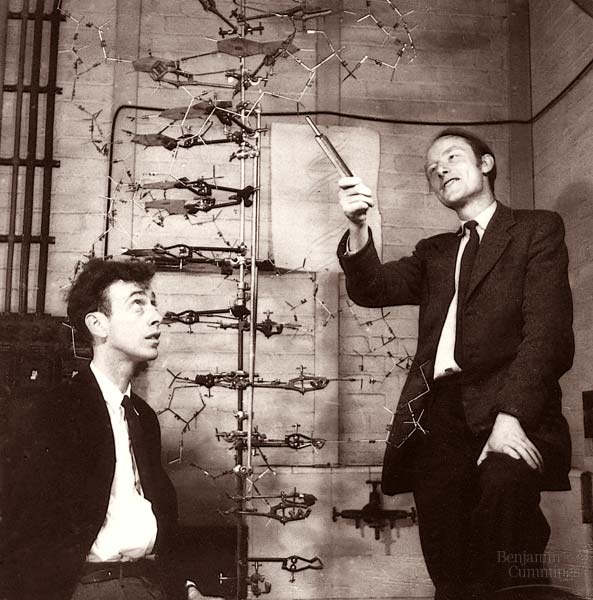 Deoxyribonucleic acid (DNA)
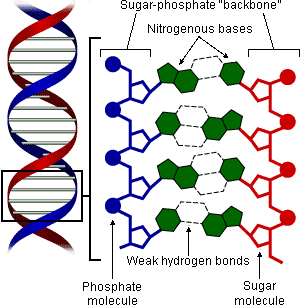 DNA is amolecule and a sequence
4 base pairs (bp)from a DNA strand
Yet More Fundamental Questions
Is this really the code of life?  How does that work?  How big is it?
Is everything of what something is found here?
If every cell of a creature has the same DNA why are there different cells?
What is the code for each species and how much variation is there?
The Whole Genome for Creatures
1978 - viral DNA phiX174 - size: 5kbp
1995 - first bacteria - size: 1.8Mbp
1997 – E. coli - size: 4.6Mbp
2000 – D. melanogaster - size: 180Mbp
2000 - Arabidopsis - size:125Mbp
2001 - Homo sapien – size: 3Gbp
The Whole Genome for Many More Creatures…
2002 - Mouse
2004 - Chicken
2004 - Silk worm
2005 - Dog
2006 - Homo sapien (complete)
2006 - Honey bee
2009 - Cow
2010 - Neanderthal (draft)
2012 - Yak
Growth of GenBank (DNA) Database
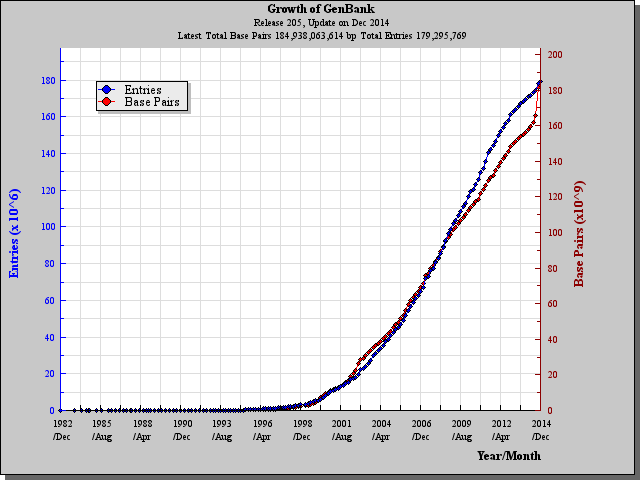 Growth of UniProt (Protein) Database
Common Bioinformatic Tasks
Search for similar sequences
Align sequences that are not quit equal
Assemble sequences from sequence fragments
Infer evolutionary history from comparable subsequences of DNA
Common Bioinformatic Tasks (Continued)
Infer shape of physical DNA, RNA, or Protein
Find regions of proteins with certain general properties
Classify genes by sequence similarity
Determine which genes are “on”
Infer regulatory networks
Common Bioinformatic Tasks (Continued)
Infer number of species present by DNA sample from biome
Fingerprint and analyze species distribution of biome